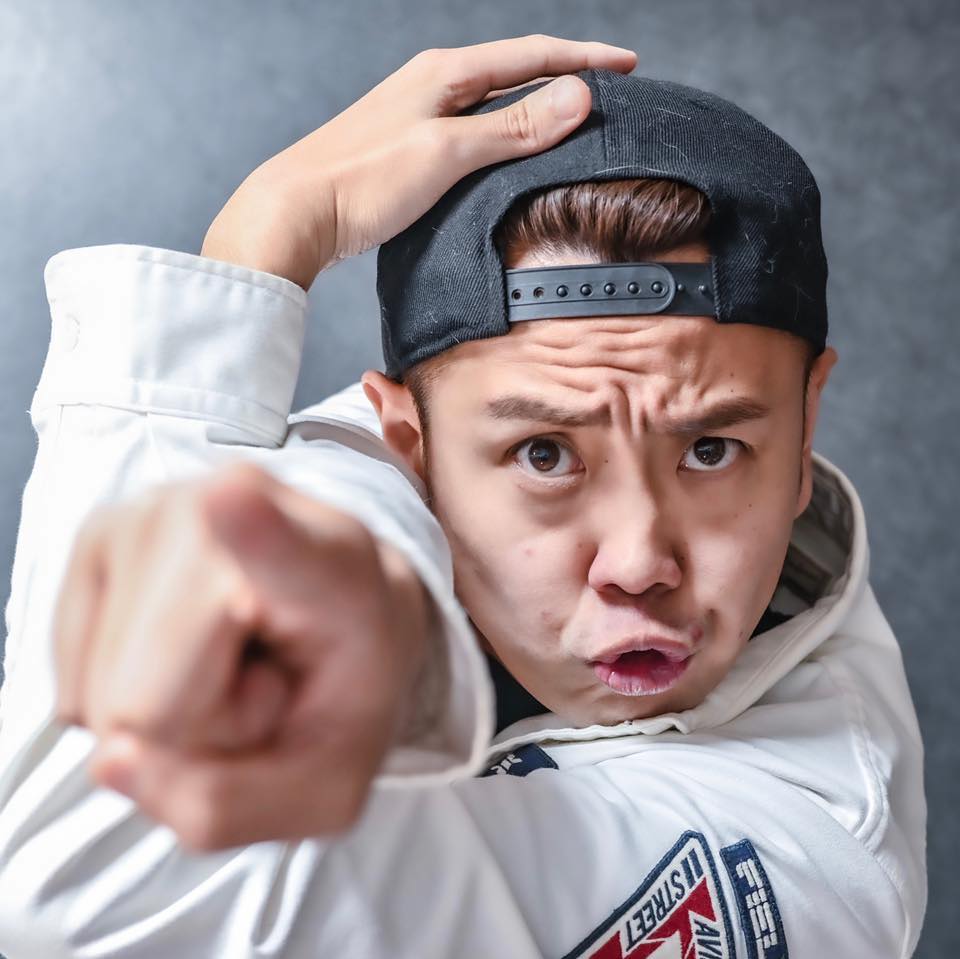 ロッキンの巨人